KONGRE VE FUAR YÖNETİMİ 5. HAFTA
Sosyal Medya
   Etkinliklerin duyurulmasında yenilikçi bilgilendirme araçlarının kullanımı ziyaretçilerin deneyimlerini güçlendirmektedir. Bu bağlamda sosyal medya hızlı ve etkin bir iletişim aracına dönüşmektedir. Böylece etkinliklerin içerikleri güncel bir şekilde duyurulacaktır. Çünkü yeniçağın insanı, sosyal medyayı aktif olarak kullanmaktadır.
Etkinlik kapsamında değerlendirildiğinde sosyal medya, insanların içinde bulundukları etkinlikleri birbirleriyle paylaşmalarına ve daha sonrasında etkinlik anında yaşadıklarını fotoğraf, video ve yorumlarla paylaşmalarına aracı olmaktadır. Etkinlik öncesinde, etkinlik sırasında ve sonrasında etkinlik paylaşımlarının sosyal medya aracılığı ile yönetilmesi gerekmektedir.
Etkinlik pazarlayıcıları etkinlik öncesinde sosyal medya üzerinde katılımcıların neden etkinliğe katılması gerektiğine dair bir infografik (bilgileri veya verileri grafikler, görseller ve minimum miktarda metin kullanarak görsel olarak ileten bir görüntüdür) hazırlanıp, yayınlanmalıdır. Konuşmacılar, etkinlik programı duyuruları ve etkinlik konularına dair sosyal medyada içerik paylaşımı yapılmalıdır.
Etkinliğin konusuyla ilgili uzmanların ve kanaat önderlerinin organizasyona katılmaları sağlanmalıdır. Etkinliğe veri çekimi için etkinlik sosyal medya hesabıyla bağlanmalıdır.
Etkinlik sırasında tüm sosyal medya üzerinden canlı etkinlik akışı sunulmalıdır. Sosyal medya işlemlerinin yönetilebilmesi için “etkinlik kumanda” alanı oluşturulmalıdır. Sosyal medya etkinlik sayfası içinde sosyal duvarda katılımcıların gönderileri ve mesajları anlık olarak yayınlanmalıdır.
Konu etiketleri (hashtag: #) kullanılarak sosyal medya üzerinden etkinliğe yönelik fikirler, sorular ve öneriler sosyal medya üzerinden alınarak, etkinlik içinden ve dışından katılımcılar etkinliğe dahil edilebilir. Etkinlik sonrasında ise sosyal medya üzerinde etkinlik topluluğu oluşturabilir ve bu sanal topluluk üzerinde katılımcılarla paylaşıma devam edilebilir.
Etkinlik ile ilgili sosyal fotoğraf, video ve yorumların paylaşımı sağlanmalıdır. Böylece etkinliğe katılan katılımcıların hem birbirleriyle hem de etkinlik düzenleyicileriyle iletişimleri canlı kalır ve bir sonraki etkinlikler için haberleşme kanalı aktifleştirilir. 2015 yılında yapılan bir araştırmada pazarlamacıların Twitter, YouTube, LinkedIn, Facebook, Instagram, Google+, Pinterest, SlideShare, Forumlar, sosyal inceleme siteleri, sosyal etiketleme, Vine, jeo-konum (FourSquare) ve Snapchat kullanım oranları incelenmiştir.
Tablo 2’de görüldüğü üzere Twitter, YouTube ve LinkedIn sosyal medya araçlarının yüksek oranlarda kullanımlarının arttırılması düşünülmektedir. Buna rağmen, Snapchat ve FourSquare kullanım oranlarının düşük oranda arttırılması planlanmaktadır.
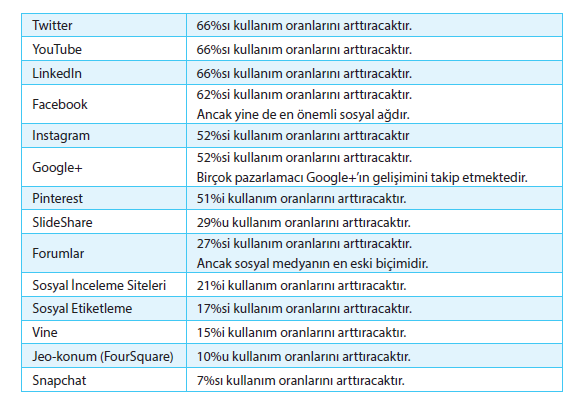 2015
Yayınlar
  Etkinliklerin pazarlanmasında bir takım yayın araçları kullanılmaktadır. Bunlar tanıtım broşürleri, destinasyon planlama yönergeleri, gazeteler ve ziyaretçi rehberleri şeklinde sıralanabilir. Bu araçlar, destinasyon ve mekan seçiminde kilit pazarlama ve tanıtım araçlarından bazılarıdır.
Hizmetlerin pazarlanmak, üyeler arasında ofis programlarına yönelik ilgiyi arttırmak, bilgi sunmak için kullanılan yayınlar, “pazarlama ve iletişim” araçları olarak değerlendirilmektedir. Etkinlik pazarlamasında kullanılan yayınlar şunlardır :
• Destekleyici Belgeler: Bu yayınlar destinasyon imajını pazara aktarmada önemli role sahip olan yayınlardır.
• Basılı Rehberler: Birçok destinasyon ve mekan ile ilgili, rehberler basılmaktadır. Destinasyon rehberi, destinasyon ve çekiciliklerine yönelik bilgi vermektedir. Bu rehberler ulaşım, iletişim altyapısı, kilit tedarikçiler ile ilgili detayları da içermektedir.
Destinasyon rehberleri şunları içermelidir:
• Yüksek kalitede fotoğraf
• İki düzeyli haritalar (destinasyonun ülke/bölge içindeki yeri ile etkinlik mekanının destinasyon içindeki yeri)
• Geniş kapsamlı indeks
• Odalar ve mekânların kapasitelerine yönelik bir özet bilgi
• Etkinlik Broşürleri: Bu broşürler, belli bir mekana yönelik olarak detaylı bilgi sağlamadır. Bir mekanı aynı zamanda destinasyon bağlamında konumlandırmaktadır. Etkinlik broşürlerinin içermesi gereken bilgiler şunlardır:
• Detaylı haritalar ve bölge bilgisi: En az iki harita yer almalıdır. Bunlardan biri mekanın destinasyon içerisindeki yerini belirlemeye yöneliktir. İkincisi de bir mekandaki detaylı yerini belirlemek içindir.
• Mekânın fotoğrafları: Dış mekân çekimi ve iç mekân çekim fotoğrafları yer almalıdır. Bu fotoğraflar, içinde insan olması durumunda daha etkilidir.
• Detaylı teknik bilgiler: Farklı oturma düzenlemelerine yönelik kapasiteler, oda boyutları, tavan yüksekliği, ışıklandırma ve görsel-işitsel detaylar belirtilmelidir.
• İç düzen planı: Mekân içerisinde toplantı salonlarının yerleşim düzenlerini göstermektedir. Bu da organizasyon düzenleyenlerin ihtiyaçlarının karşılanmasında yardımcı olmaktadır.
Web Bloglar
   Bloglar, etkinliklerin pazarlanmasını hızlı şekilde etkilemektedir. Blog bir kişi tarafından oluşturulmuş ve devam ettirilen çevrimiçi dergilerdir. Bloğun güncel tutulması faaliyetine blogging, blog tutan kişiye ise blogger denilmektedir. Bloglar özel bir teknik bilgi gerektirmediği için herhangi biri tarafından tutulabilmektedir.
ETKİNLİK DENEYİMİ VE ATMOSFERİ
   Etkinlikler, hedef kitleye yönelik bir akış sunması ve aktif olarak kişileri sarmalaması ile birlikte, hedef grubun tüm duyularına hitap eden bir deneyim yaşatabilmektedir. Her etkinliğin kendine özgü olması nedeniyle de bir etkinliğin birebir aynısının tekrar gerçekleştirilmesi mümkün değildir.
Her ne kadar planlanan etkinlikler biçimsel olarak aynı olsa da, düzeni, katılımcılar ve program etkinliği deneyimsel veya somut haliyle farklı olmasını sağlayacaktır. Katılımcıların ve izleyicilerin beklentileri, tutumları ve keyifleri de farklı olacağı için deneyimlerin farklı olması söz konusudur.
Deneyim ise bir işletmenin hatırlanmaya değer bir etkinlik yaratan şekilde müşterileri bütünleştirmek için sunduğu hizmetleri birer sahne, malları da bu sahnedeki malzemeler olarak kullanması ile birlikte ortaya cıkar. Emtialar takas edilebilir; mallar somuttur; hizmetler soyuttur ve deneyimler hatırlanmaya değerdir.
Deneyimsel bakış açısıyla etkinlik pazarlamasını dört özellik oluşturmaktadır. Bunlardan birincisi, deneyim temelli olmasıdır. Etkinlikler, kişisel olarak yaşanan deneyimlerdir. Katılımcılar, etkinliklere katılarak aktif bir performans sergilerler. Bu durumda hem marka deneyimlenir hem de katılımcıların yaşam kalitelerine katkı sağlar.
İkinci özellik olan etkileşimde, katılımcılar ve marka/işletme çalışanları arasında karşılıklı etkileşim gerçekleşir. Bu nedenle, etkinlik pazarlaması, tüketici-marka ilişkilerinin katılmasında ideal bir stratejidir.
Üçüncü özellik ise sahnelenen etkinlikler ile tüketicilerin duygusal olarak etkilenmesidir. Bu nedenle pazarlamacılar, tüketici duygu ve deneyimlerinde hangi duyusal marka deneyimlerinin yerleştiğini kontrol edebilmektedir.
Dramaturji ise son özelliktir. Tüketicilerin marka hiper gerçekliğini duygusal olarak deneyimlemesi için, marka imajını canlandıran ve hedef izleyicinin hayal gücünü yakalayan, tiyatro oyununa benzeyen özgün ve yaratıcı bir dramaturji gerekmektedir. Bu nedenle etkinlik pazarlama stratejisi tüketicinin gündelik  yaşam deneyimlerinden farklılaştıkca, tüketiciler arasındaki hareketlenme de artacaktır.
Günümüz müşterileri için etkinliklerde deneyim tasarımı, görsel olarak başarılı ancak istenilen deneyimsel çevreyi sunmakta başarısız olan tematik bir imaj yerine deneyim turu ile ilişkili olarak değerlendirilmelidir. Nitekim etkinlik deneyimleri ziyaretçilere fantastik bir ortamın yaratıldığı hayali bir dünya açmaktadır.
Etkinlik deneyiminin geliştirilmesi için çok sayıda unsurun gözönüne alınması gerekmektedir. Bu unsurlar;
• Etkinliğin teması,
• Etkinlik atmosferi
• Etkinliğin destinasyonu
• Etkinlik mekânı
• Etkinlik programı,
• Etkinlik kaynakları,
• Etkinlik zamanı/süresi,
• Etkinlik çalışanları,
• Eğlence imkânları.
Bu unsurların arasında etkinlik atmosferi etkinliklerin en önemli çıktısıdır ve etkinlik atmosferi etkinliklerin başarılı ya da başarısız olma nedenidir. Etkinliklerin atmosferleri eğlence ortamının ve pozitif duyguların yaratılması için önemlidir. Dolayısıyla etkinlik atmosferi boyutu ile güzel duyguların hatırlanma oranı arasında bir bağlantı bulunmaktadır.
1970 yılında duzenlenen EXPO ile ilgili olarak, etkinliğe katılanların 34 yıl sonra deneyimlerinde eğlenme, merak, umut, korku, travma gibi deneyimlerden hangisinin önemli olduğunu ve hatırladıklarını araştırılmış ve deneyimin süresinin değil ancak deneyimin kendisi, sohbetler ve diğer yaşam deneyimleri bellekte yer aldığını keşfedilmiştir.
Etkinliklerin atmosferlerini ise ses düzeni, görsel ipuçları, koku, tat, olanaklar, resepsiyon alanı, işlevsel alanlar, yenilikçi alanlar, yemek alanları, dekorasyon, etkileşimli dekor, törenler, tema, çevresel duyarlılık, program saatleri, güvenlik, otopark, işaretlendirmeler, etkinlik alan içi ve dışı ulaşım imkanlarının ve alan içinde gölge alanları, oturma yerleri oluşturmaktadır.
Etkinlik deneyim tasarımının en önemli unsurlarından bir diğeri de etkinliğin temasıdır. Tema, ziyaretciler için bir çekim unsuru taşımakta ve etkinlik temasına yönelik program içeriğinin zenginliği de bu temayı güçlendirmektedir. Etkili bir tema çekici ve özgün olmalıdır. Çünkü temalar duygular ile etkinlikler arasında bağ oluşturmaktadır.
Etkinlik deneyimini arttıran başarılı bir pazarlama etkinliğinin yedi etkinlik özelliği vardır.
• Katılım: Etkinlik ve deneyim atmosferi ile birlikte duygusal bir katılım gerçekleşir.
• Etkileşim: Marka temsilcileri, diğer katılımcılar ve marka arasında güçlü bir etkileşim oluşur.
• Sarmanlanma: Katılımcılar tüm duyular ile birlikte etkinlik için de yer alır.
• Yoğunluk: Hatırlanmaya değer, yüksek etki yaratır.
• Özgünlük: Özgün, fırsatlar sunan ve kişiselleşen deneyimler etkinlikleri farklı kılar.
• Yenilik: İçerik, mekan vb. gibi unsurlarda  yaratıcılığın kullanılması.
• Bütünlük: Gerçek ve otantik olarak görülmektedir. Tüketiciye gerçek fayda ve değer sağlar.
ETKİNLİK PERSONELİ
 Personel, etkinlik organizasyonlarında entelektüel sermayedir. Etkinliklerin birebir ilişkiler neticesinde var olduğu ve canlı bir sosyal ortam içinde gerçekleştiği göz önüne alındığında etkinlikte çalışacak personelin deneyimlerin değerlendirmeleri üzerinde olumlu etkiye sahip önemli etkenlerdendir. Etkinlik alanı içinde personel ve ziyaretçi arasındaki etkileşim ziyaretçi deneyimlerini ve duygularını etkileyen faktörlerdir.
İşgücü maliyeti bir etkinliğin gerçekleşmesi ile ilişkili en önemli maliyet kalemlerinden biridir ve işgücü maliyeti çalışanlar ile yapılacak anlaşmalar bu maliyetin oldukça büyük bir parçasını kapsamaktadır. Diğer yandan, etkinlik çevresinde planlama ekibinde çok az işgücü bulunmaktadır. Buna karşın etkinlik alanında birçok ücretli, gönüllü ve yüklenici (taşeron) işletmelerin çalışanlarını da kapsayan işgücü yer almaktadır.
ETKİNLİK PAZARLAMASINI ETKİLEYEN UNSURLAR
  Etkinlik pazarlaması markaya yönelik olarak tüketicilerle buluşmak adına tasarlanmaktadır. Etkinliklerin tasarımını etkileyen, etkinliklere katılımı artıran ve etkinlik pazarlama sürecinde göz önünde bulundurulması gereken bir takım unsurlar bulunmaktadır. Bu unsurlar aşağıdaki gibidir :
• Etkinliğin hedef kitleye uyumu sağlanmalıdır. 
• Etkinlik mekânı etkinliğe ve temasına uygun şekilde belirlenmelidir.
• Teknolojiden yararlanılması sağlanmalıdır. 
• Etkin tanıtım yapılmalıdır.
• Etkinliğin başarısını artıracak insan kaynağı temin edilmelidir. 
• Çok uluslu bir etkinlik düzenlenmesi durumunda yabancı dil konusu önemlidir.
Kendimizi Sınayalım
1. Aşağıdakilerden hangisi etkinlik pazarlamasının işletmelere sağladığı avantajlardan değildir?
a. Etkinlikler, reklam ve kişisel satış gibi geleneksel tutundurma yöntemlerine gore daha düşük maliyetlidir.
b. Etkinliklerin eğlence boyutu göz önüne alındığında müşteriler etkinlik anında keyifli vakit gecirmektedir. Böylece güzel bir anı yaratılmakta ve tüketicinin markayı kolay hatırlaması sağlanmaktadır.
c. Etkinlik anında işletme sıcak/anında satış yapma imkanı yakalayabilmektedir. Ayrıca marka bağlılığı arttığı icin marka satışları uzun dönemde artmaktadır.
d. Yeni ürün tanıtımı etkinlikler aracılığıyla daha kolay olabilmektedir.
e. İşletmeler/markalar etkinlik anında tuketicisiyle tek taraflı bir iletişim kurmaktadır.
2. Olimpiyatlar, Rio Festivali ve Dünya Fuarları gibi etkinlikler destinasyonların pazarlamasına bir takım katkı sağlamaktadır. Aşağıdakilerden hangisi bu katkılardan değildir?
a. Etkinlikleri üslenen destinasyonlar, Dünya’nın ilgisini çekmektedir.
b. Etkinlikler, destinasyonların markalaştırılmasına katkı sağlar.
c.Etkinlikler ile destinasyonlara gelen turist sayısı ve turizm gelirlerinde artışlar sağlamaktadır.
d. Etkinliklere katılan katılımcılar sosyalleşme imkanı yakalar.
e. Expo gibi etkinlikler de destinasyonlar ikonik yapılar ile destinasyona yönelik bir sembol kazanmaktadır.
3. Aşağıdakilerden hangisi etkinlik deneyiminin geliştirilmesi göz onunde bulundurulması gereken unsurlardan değildir?
a. Etkinliğin teması
b. Etkinlik pazarlaması amacı
c. Etkinlik atmosferi
d. Etkinlik mekanı
e. Eğlence imkanları
4. Aşağıdakilerden hangisi etkinliklerin gerçekleşeceği destinasyonların seçiminde göz önünde bulundurulması gereken
kriterlerden değildir?
a. Katılımcılara yönelik kısıtlamalar
b. Konferans otellerinin varlığı
c. Destinasyona giden turist sayısı
d. Ulaşım imkânlarının varlığı ve kolaylığı
e. Güvenlik
5. Etkinlik pazarlamasında konumlandırma, söz konusu etkinliğin tüketici tarafından nasıl tanımlandığı ve tüketicinin zihninde rakip ürünlere kıyasla bulunduğu yer olarak tanımlanmaktadır. Aşağıdakilerden hangisi etkinliklerin konumlandırmasında kullanılacak yöntemlerden birisi değildir?
a. Etkinlikte yer alacak oyuncuların odaklanarak konumlandırma yapmak
b. Etkinlik programına odaklanarak konumlandırma yapmak
c. Etkinlik bitiş zamanına odaklanarak konumlandırma yapmak
d. Etkinlik mekanına odaklanarak konumlandırma yapmak
e. Etkinlik amacına odaklanarak konumlandırma yapmak
6. Aşağıdakilerden hangisi katılımcıların etkinliklere katılım
motivasyonları arasında yer almaz?
a. Ürünleri teşhir etmek
b. Uzmanlıklarını geliştirmek
c. Bilgi paylaşmak
d. Sosyalleşmek
e. Boş zaman değerlendirmek
7. Aşağıdakilerden hangisi ürün olarak etkinliklere yönelik söylenemez?
a. Etkinlik pazarlamasında ürün somut (koltuk, yiyecek-içecek vb.) ve soyut (destinasyon atmosferi, katılımcıların elde ettikleri değerler vb.)bileşenleri barındırmaktadır.
b. Etkinlikler, soyut ürünler olduğu için insanlar, etkinliklere sahip olamaz, dokunamaz, hissedemez.
c. Etkinlikler, yapısı itibarıyla soyut bir üründür ve bu nedenle dayanıksızdırlar.
d. Etkinlikler, gününde ve saatinde gerçekleşmezse depolanırlar.
e. Eğitim programı, ülke fuarı, festival veya kongre etkinlik pazarlamasında urundur.
8. Aşağıdakilerden hangisi etkinlik broşürlerinde mekana yönelik içermesi gereken bilgilerden değildir?
a. Etkinlik mekanının destinasyon içinde yerini gösteren harita
b. Mekanın iç ve dış alan fotoğrafları
c. Mekan içerisinde toplantı salonlarının yerleşim düzenleri
d. Mekana yönelik teknik bilgiler
e. Mekana gelecek katılımcıların özellikleri
9. Aşağıdakilerden hangisi pazarlama araştırmasının özelliklerinden birisi değildir?
a. Bilginin maliyeti ve değeri
b. Şüphecilik
c. Çoklu yontemler
d. Tekli yöntemler
e. Yaratıcı araştırma
10. Aşağıdakilerden hangisi etkinliklerin tasarımını etkileyen, etkinliklere katılımı artıran ve etkinlik pazarlama sürecinde göz önünde bulundurulması unsurlardan değildir?
a. Etkinliğin amacının doğru bir şekilde belirlenmesi gerekmektedir.
b. Etkinliğin ürün ve markayla uyumu gerçekleştirilmelidir.
c. Etkinlik mekanı etkinliğe ve temasına uygun şekilde belirlenmelidir.
d. Etkinliklerde teknoloji sadece tanıtım aşamasından ağırlıklı kullanılmalıdır.
e. Etkinliğin başarısını artıracak insan kaynağı temin edilmelidir.
     KONGRE VE ETKİNLİK YÖNETİMİ T.C. ANADOLU ÜNİVERSİTESİ YAYINI NO: 3463 AÇIKÖĞRETİM FAKÜLTESİ YAYINI NO: 2311 Doç.Dr. Çağıl Hale ÖZEL Dr.Öğr.Üyesi Hakan SEZEREL